Madness
By: Kajol Sharma & Julia Vang
Overview
Does madness exist? 
Knowledge Issue: Perception
	- Linking question: Culture 
Knowledge Issue: Emotion
	-Linking question: Art & Ethics
Knowledge Issue: Reason
	- Linking question: History
Madness
line between insanity and sanity is man-made 
purely based on human perception.
Madness
Sandy Hook massacre
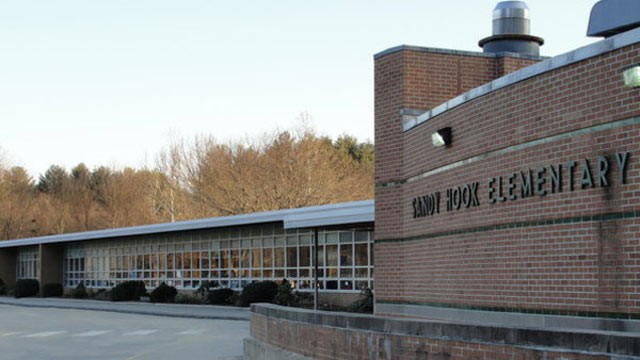 Knowledge Issue: Perception
How can perception affect our view of what is “reality”?
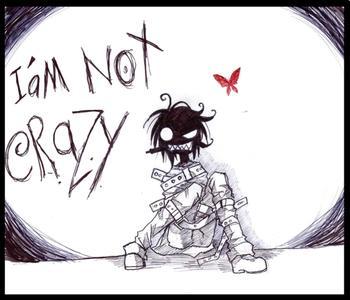 Perception: Claim
Plato’s Allegory of the Cave
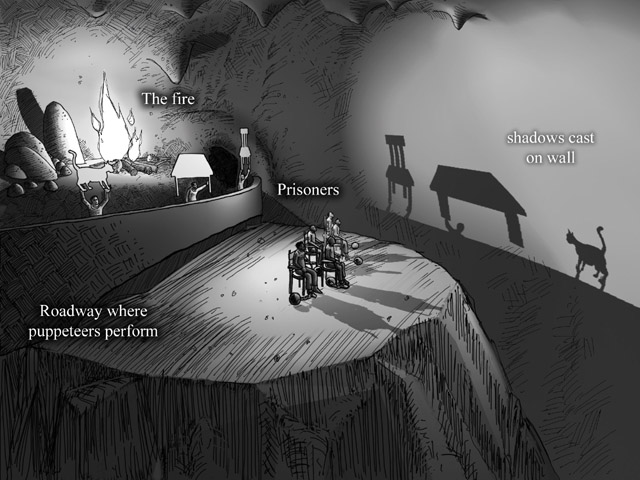 Perception: Claim
Common-sense Realism
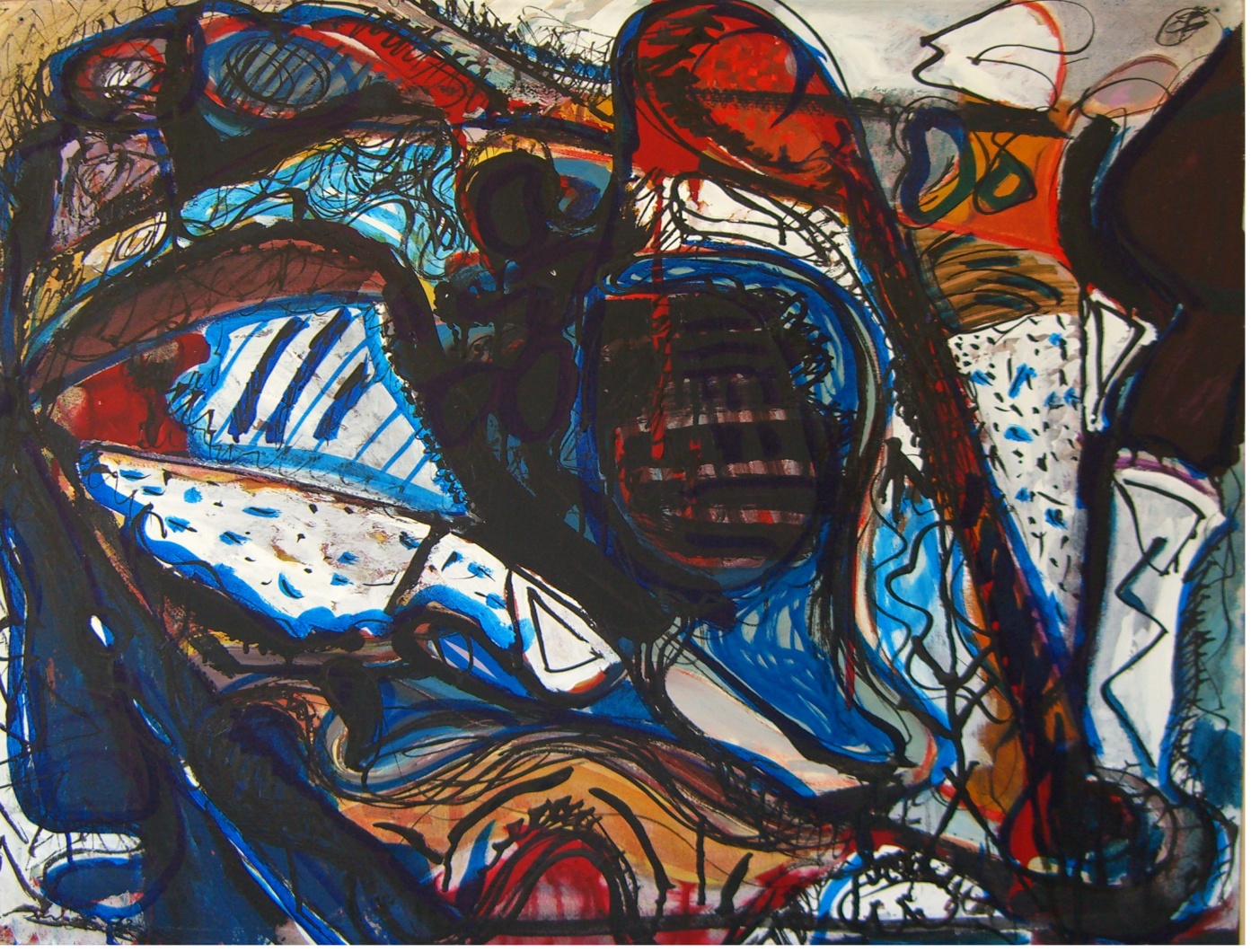 Linking Question: Culture
How is mental illness viewed culturally?
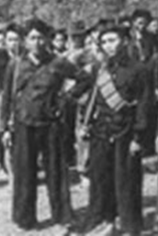 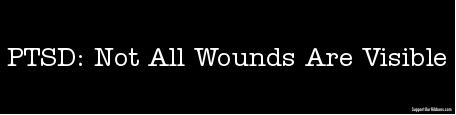 Linking Question: Culture
How is mental illness viewed culturally?
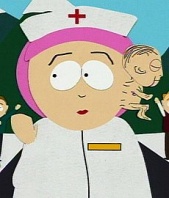 Knowledge Issue: Emotion
How can emotion determine our vices and virtues?
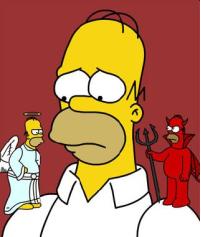 Emotion: Claim
Emotions and Rationality or Irrationality
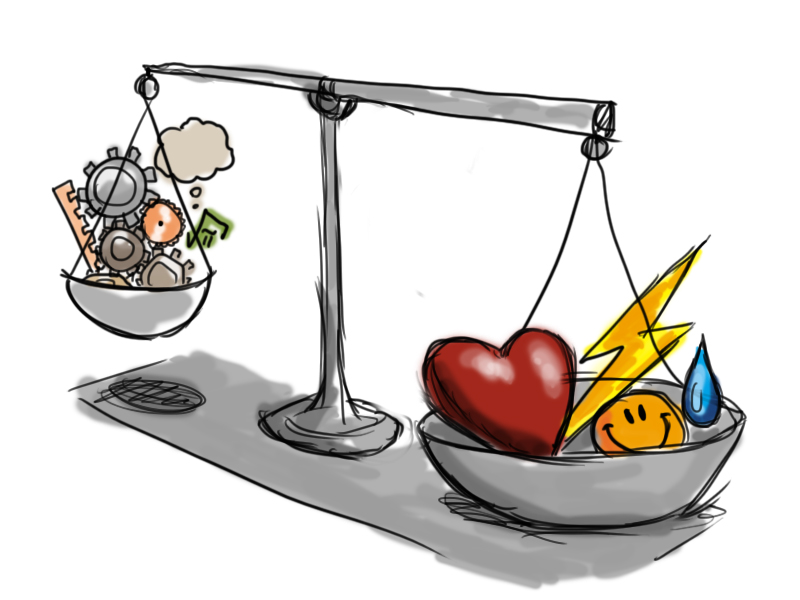 Linking Question: Ethics & Art
What is the role of mental illnesses in the creation of art?
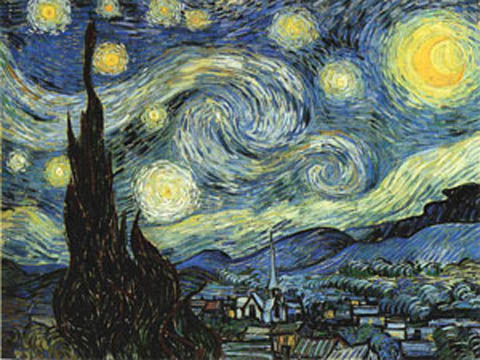 Linking Question: Ethics & Art
“I became insane, with long intervals of horrible sanity.” -Edgar Allen Poe
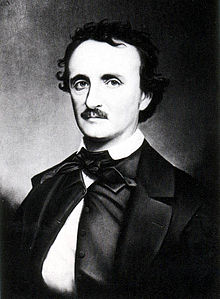 Linking Question: Ethics & Art
The Dali murder mystery
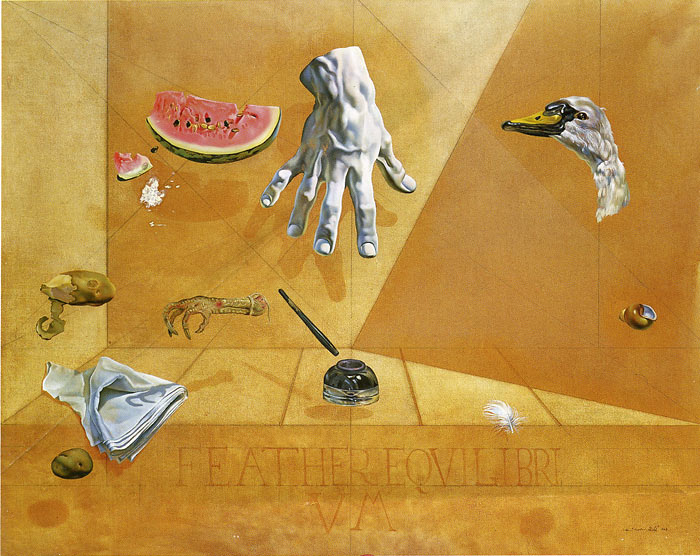 The Insanity Test Results
Knowledge Issue: Reason
How can reason be an entrapment (due to a prison of consistency)?
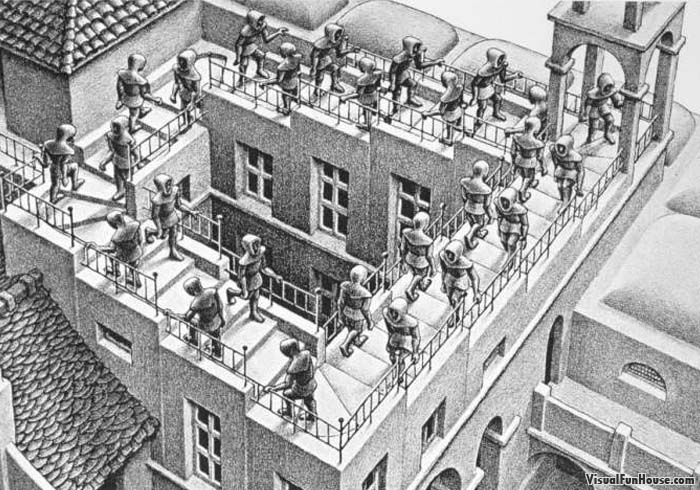 Reason: Claim
“A foolish consistency is the hobgoblin of little minds.” - Ralph Waldo Emerson
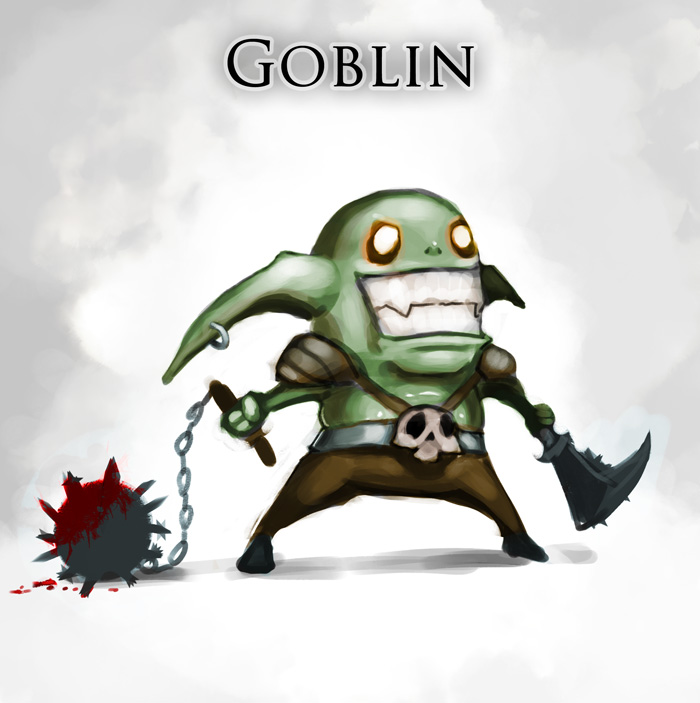 Reason: Claim
Consistency can also be a veil of protection and comfort for humans.
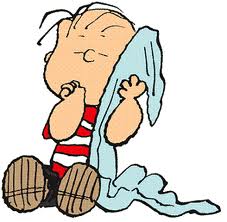 Linking Question: History
How has mental illness been viewed historically?
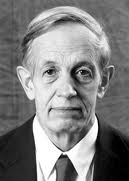 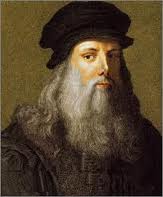 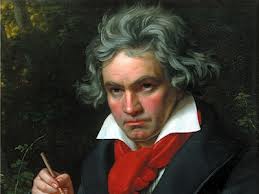 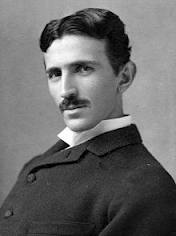 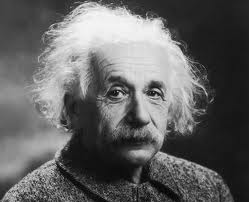 Linking Question: History
Isaac Newton
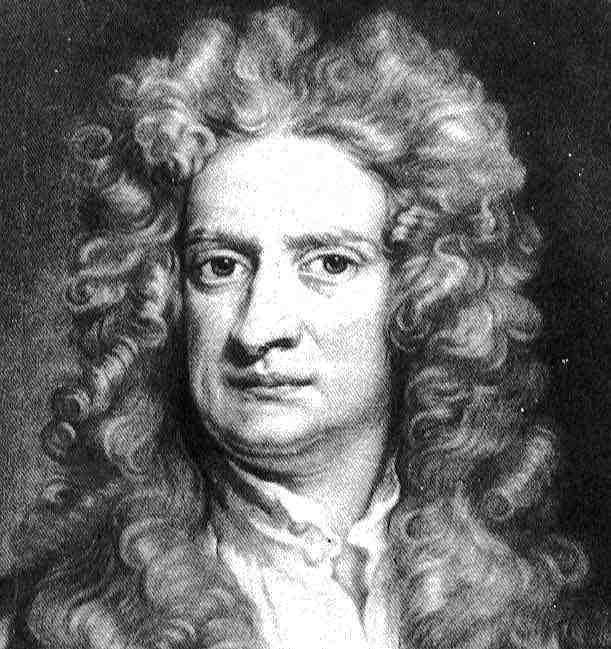 Linking Question: History
Isaac Newton
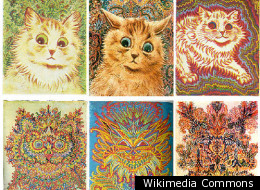 Linking Question: History
“Science has not yet taught us if madness is or is not the sublimity of the intelligence.” -Edgar Allan Poe
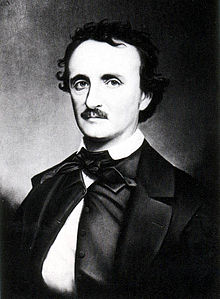 Conclusion
We believe that insanity and sanity is a man-made theory to limit the originality of people.
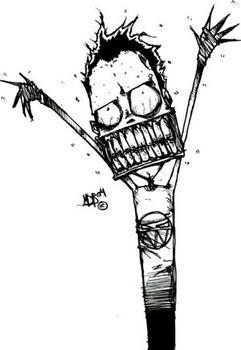 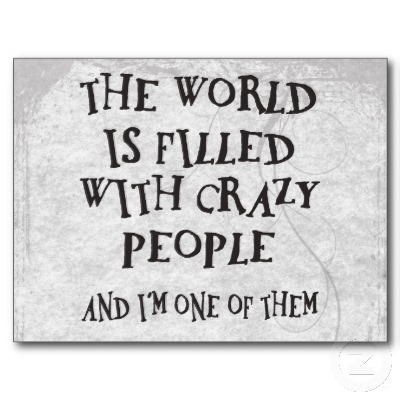 Citations
"Newton, Sir Isaac." Encyclopedia Britannica. 2008. Encyclopedia Britannica Online
Stamp Out Stigma. "Famous People with Mental Illness." (Mar. 4, 2008) http://www.stampoutstigma.org/famous.html­
"Allegory of the Cave." Allegory of the Cave. N.p., n.d. Web. 07 Mar. 2013. 	<http://faculty.washington.edu/smcohen/320/cave.htm>.
Emerson, Ralph. "Self-Reliance." Self-Reliance. N.p., n.d. Web. 07 Mar. 2013. 	<http://www.emersoncentral.com/selfreliance.htm>.
"Ellis' Irrational Beliefs." Ellis' Irrational Beliefs. N.p., n.d. Web. 07 Mar. 2013. 	<http://changingminds.org/explanations/belief/irrational_beliefs.ht	m>.
NIHILISM by Eugene Rose. Rep. N.p., n.d. Web. 07 Mar. 2013. 	<http://www.columbia.edu/cu/augustine/arch/nihilism.html>.